স্বাগতম
শিক্ষক পরিচিতি
সাফিয়া খাতুন 
প্রধান শিক্ষক,
দামপাড়া  সরকারি প্রাথমিক বিদ্যালয়
পাঠ পরিচিতি
শ্রেনিঃ তৃতীয়  
বিষয়ঃবাংলা  
পাঠ্যাংশঃ ৭ই মার্চ ............ মোস্তফা কামাল ।
শিখনফল
শোনাঃ 
১.১.১ .বর্ণ ও যু ক্ত বর্ণ  সহযোগে তৈরি শব্দ শুনে স্পষ্ট ও শুদ্ধ ভাবে বলতে  পারবে ।
বলাঃ
১.১.১ যুক্ত বর্ণ দিয়ে গঠিত শব্দ স্পষ্ট ও শুদ্ধ ভাবে বলতে পারবে।
এই  ছবিটি  কিসের ?
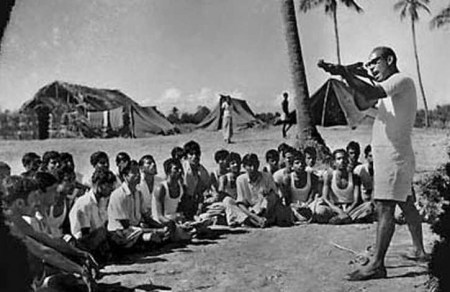 একাই একটি দুর্গ
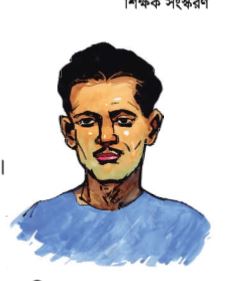 শিক্ষকের আদর্শ পাঠ
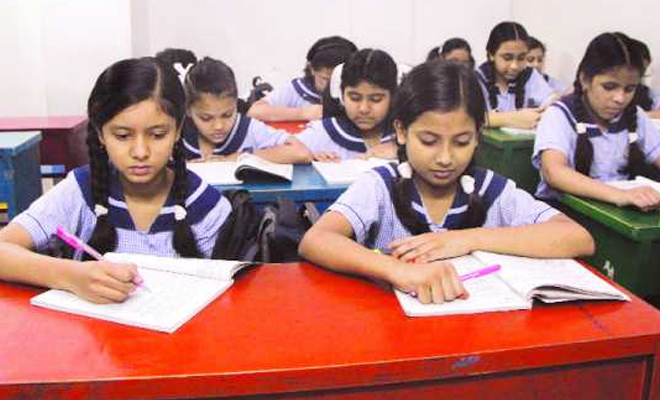 নীরব পাঠ
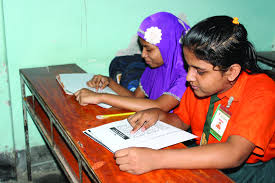 নতুন শব্দ
পাকিসতানি,ব্রাহ্মনবাড়িয়া
যুক্ত বর্ণ
বন্ধু=ন+ধ
বঙ্গ= ঙ+গ
মূল্যায়ন
কে স্বাধীনতার ডাক দিয়েছিলেন?
মোস্তফা কামাল কে ছিলেন?
বাড়ীর কাজ
মোস্তফা কামাল সম্পর্কে ৩টি বাক্য লিখে আনবে।
দ
ধ
ন‌্য
বা